Пал сухой травы.                    Вред или польза?
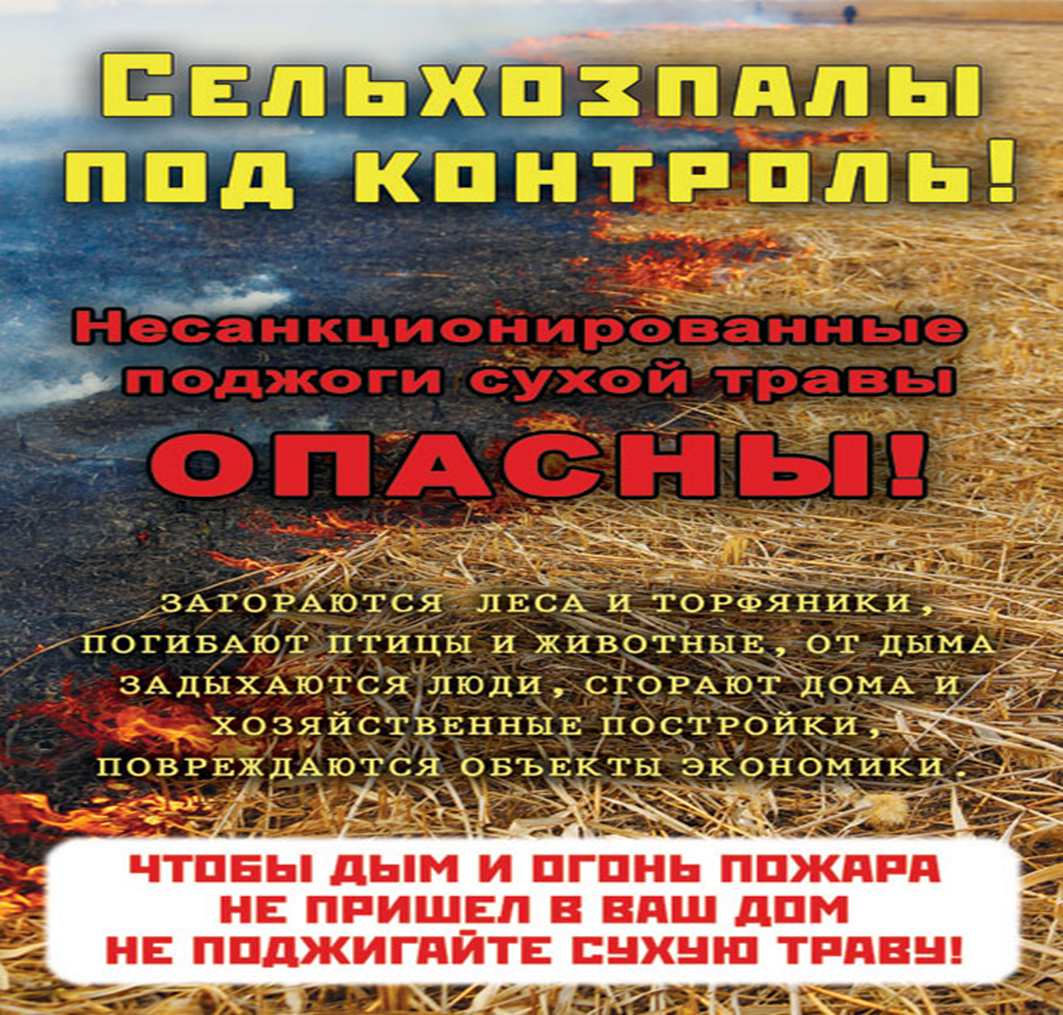 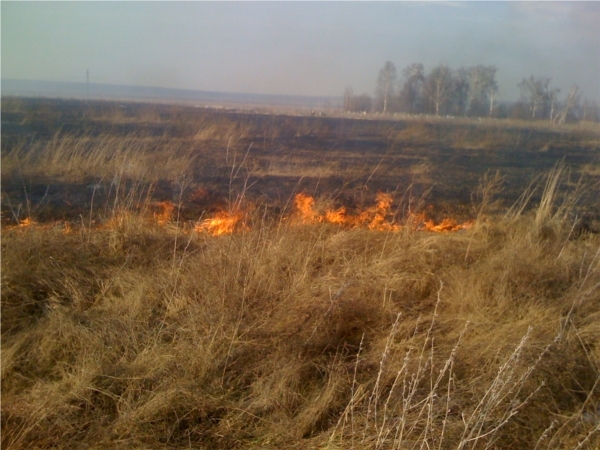 Каждый год, выезжая за пределы города, мы чувствуем дым весенних палов. Несмотря на обилие информации о том, что от этого больше вреда, чем пользы, люди все равно жгут траву в полях, собственноручно открывая сезон лесных пожаров.
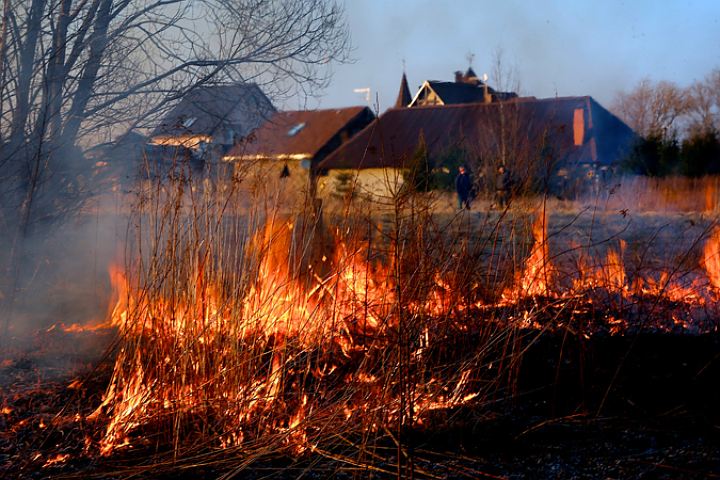 В результате пала сухой травы гибнут люди, домашние животные, сгорают надворные постройки, жилые дома. 
Скорость горения сухой травы на пустырях, болотах, полях и т.д. в ветреную погоду может достигать 5 км/час. Это сравнимо со скоростью ходьбы человека!
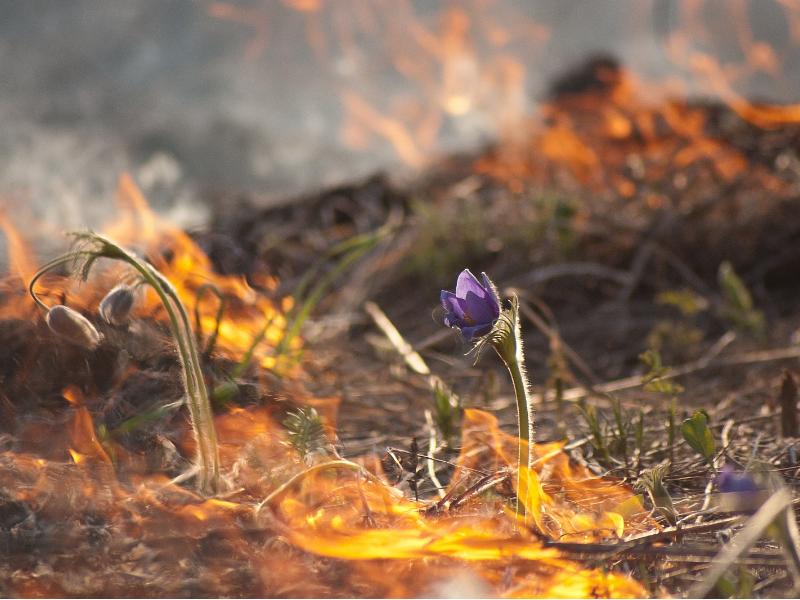 Также, уничтожается экосистема. 
Выжженная почва больше подвержена эрозии и вымыванию. А какой жуткий парниковый эффект от огромного выброса углекислого газа в атмосферу!
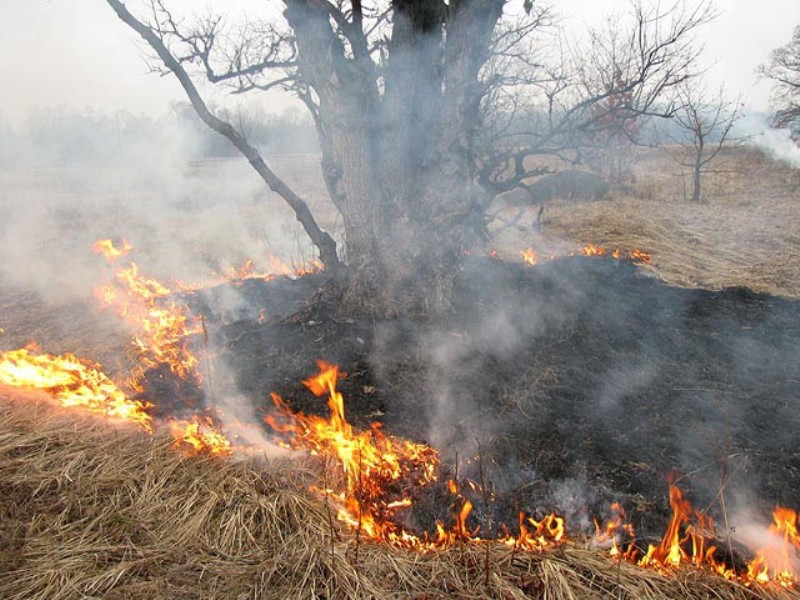 Леса, обожженные беглым весенним  пожаром имеют большой показатель раннего усыхания. Кора древесины может быть глубоко поражена пламенем. В результате, дерево чахнет и привлекает болезни леса и насекомых.
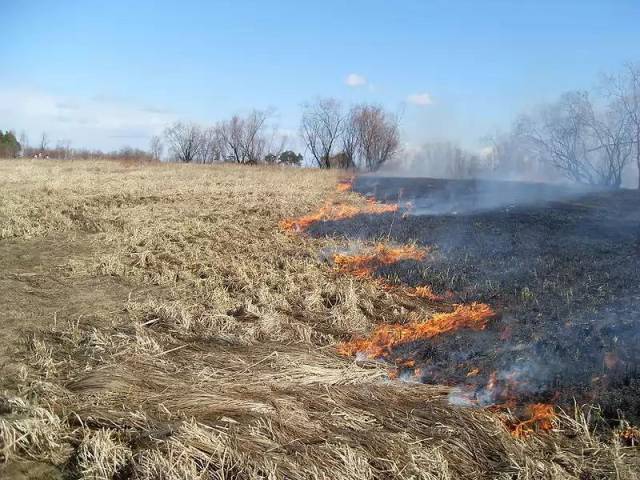 К счастью, теперь ситуация в корне изменилась: в конце 2015 года постановлением Правительства России «О внесении изменений в Правила противопожарного режима в Российской Федерации» введен запрет палов травы на землях сельскохозяйственного назначения. 
За устраивание палов травы предусмотрены:
1)Административная ответственность (ст 8.32 КоАП, максимальное наказание для физ. лиц штраф 5 т. р.)2)Уголовная ответственность:(ст.261УКРФ).3) Гражданско-правовая ответственность:(ст.77 Федерального закона «Об охране окружающей среды»).
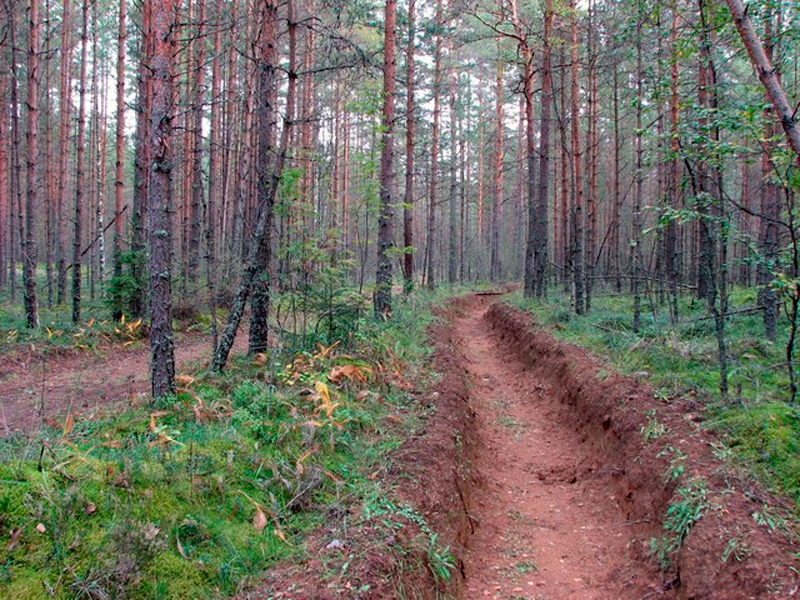 В рамках подготовки к весенне-летнему пожароопасному периоду после схода снежного покрова арендаторами лесных участков будут проводиться профилактические противопожарные мероприятия 
(обустройство противопожарных минерализованных полос, противопожарных разрывов, устройство пожароустойчивых (лиственных) опушек).
Самый страшный враг леса – пожар!
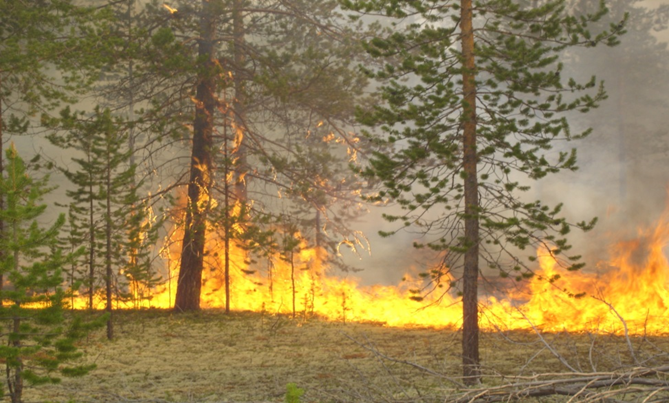 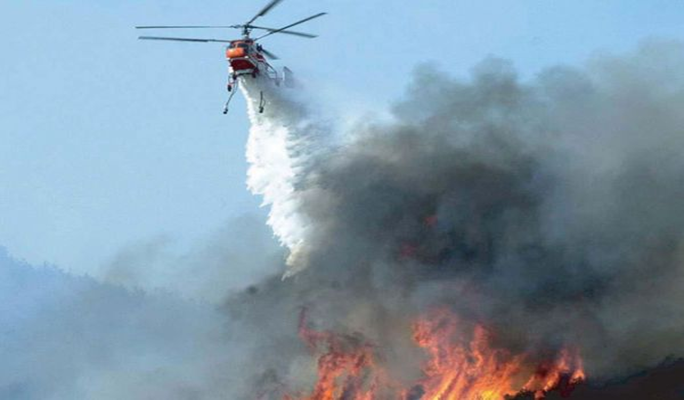 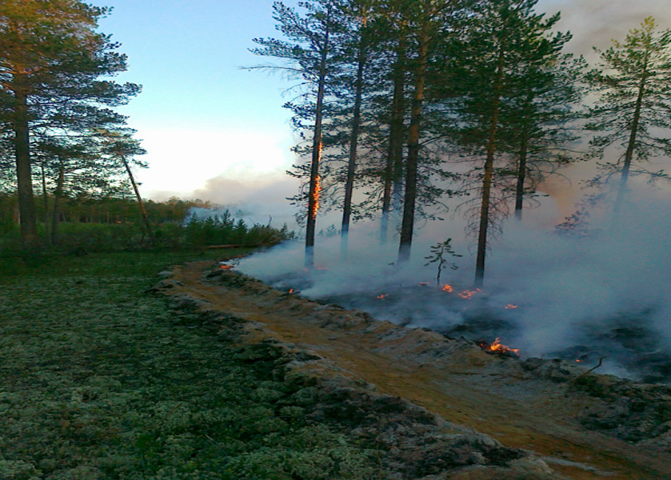 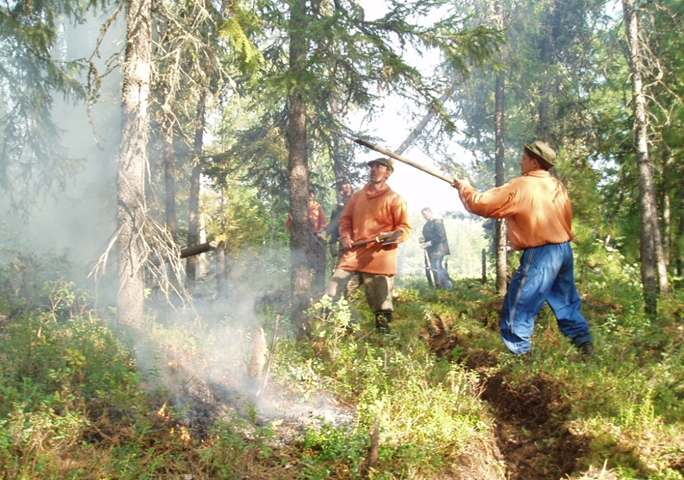 Расскажите своим друзьям и близким! Возможно они не знают!
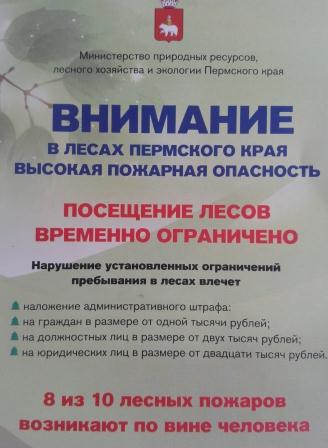 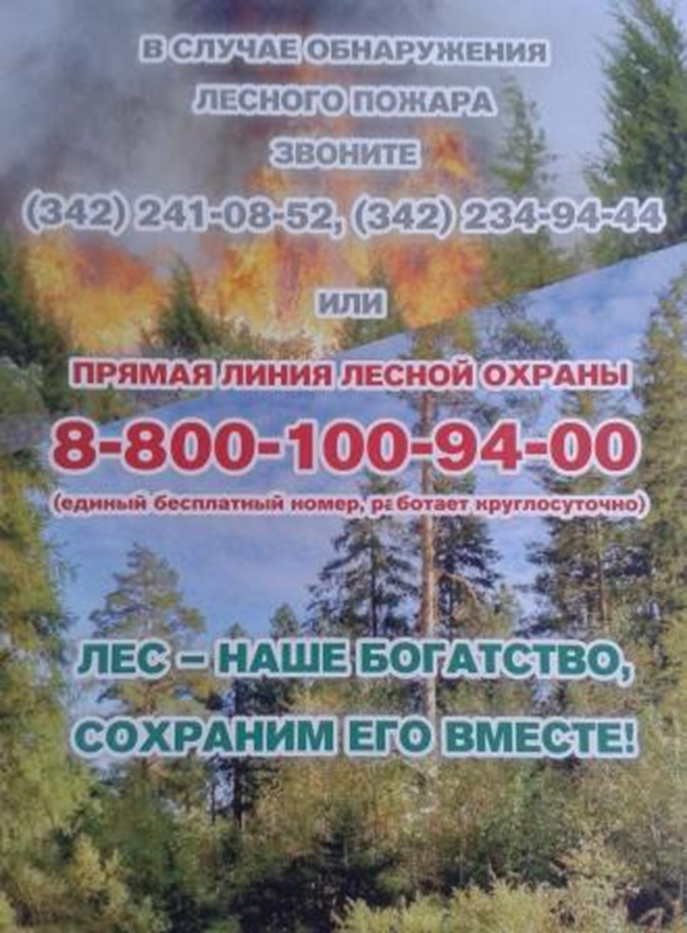